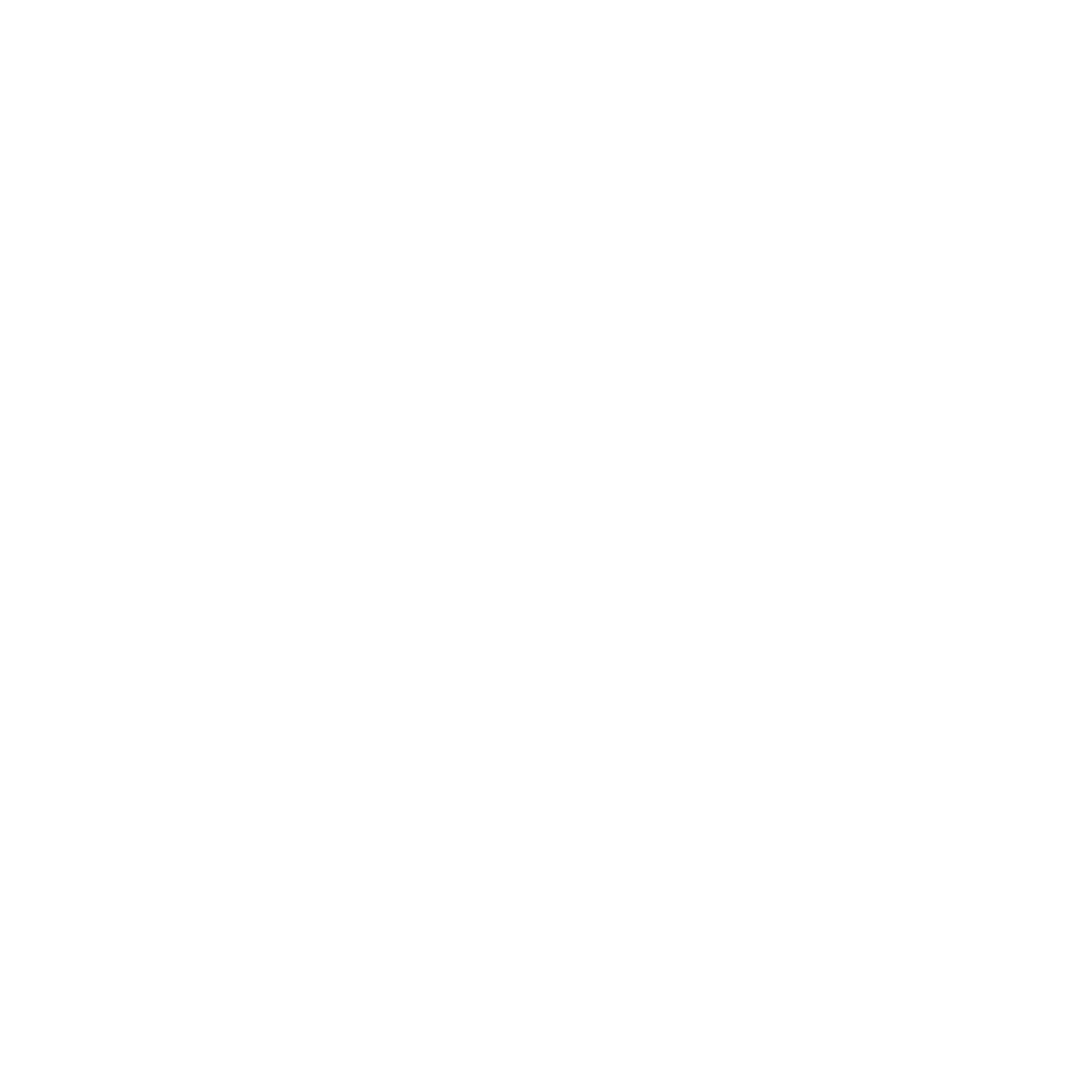 Klašu komplekti
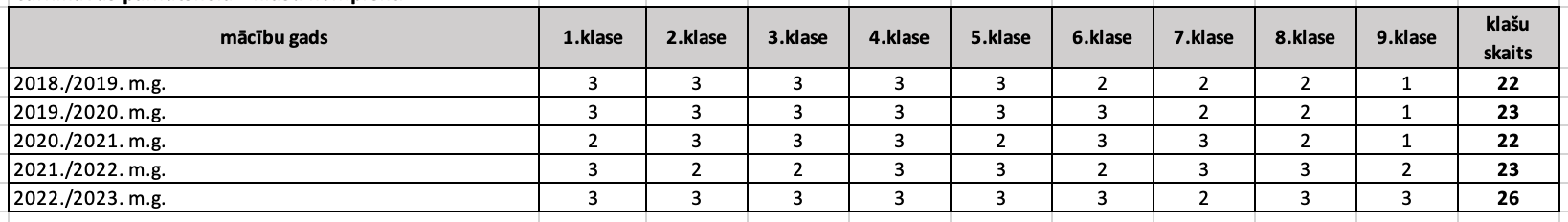 Skolēnu skaits
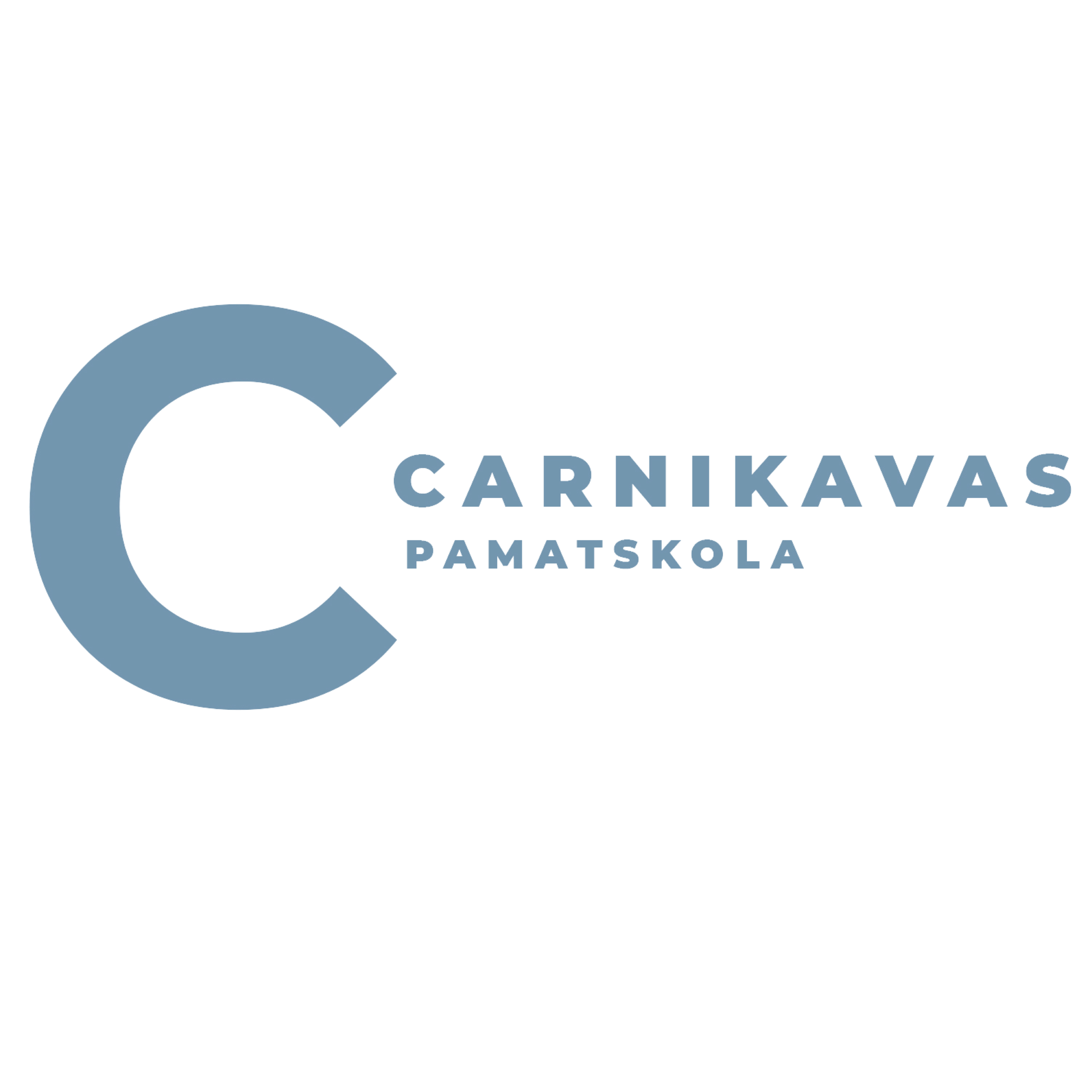 8. un 9. klašu skolēnu aptauja
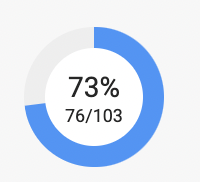 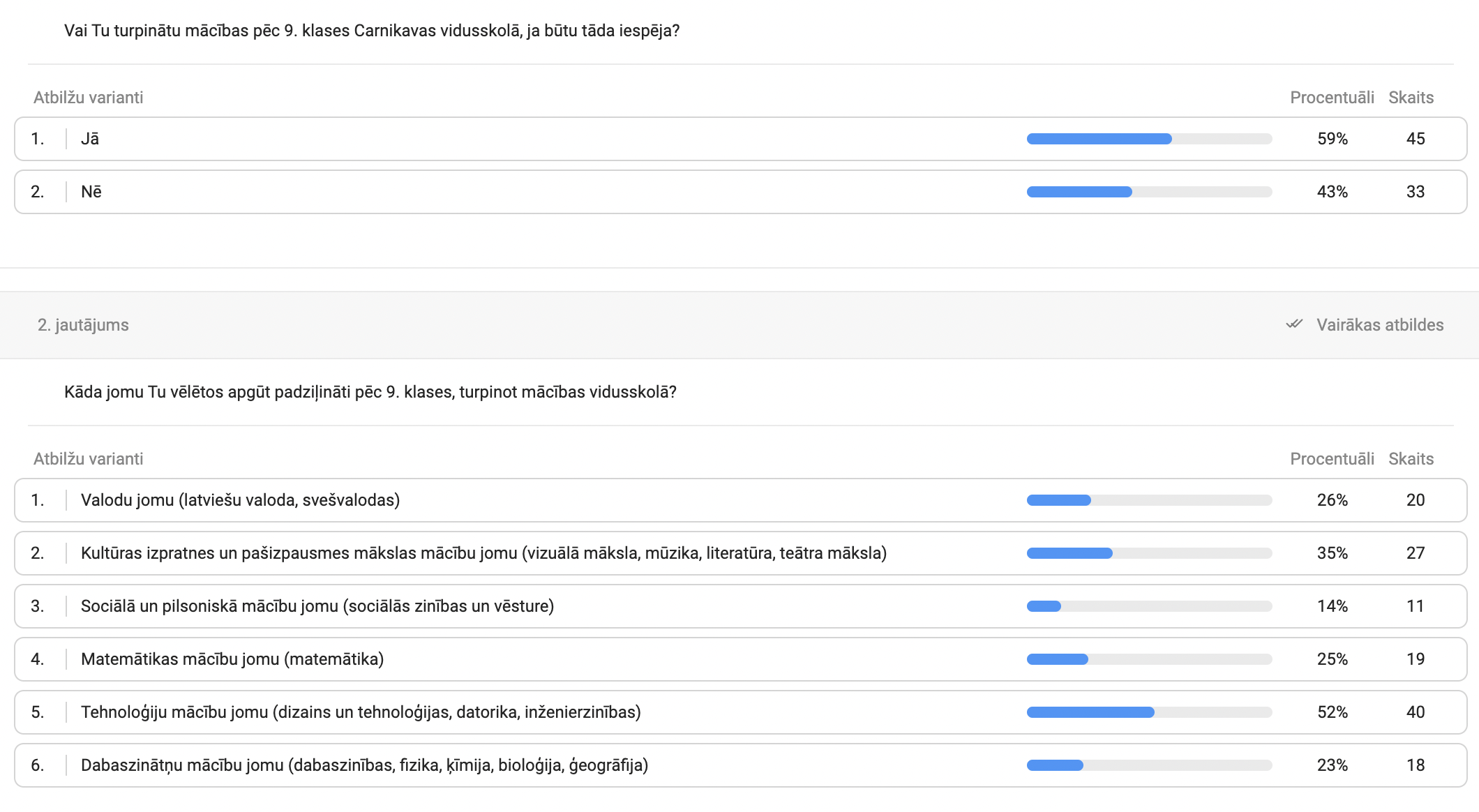 Pedagogu aptauja
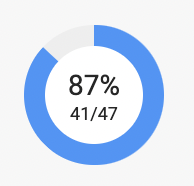 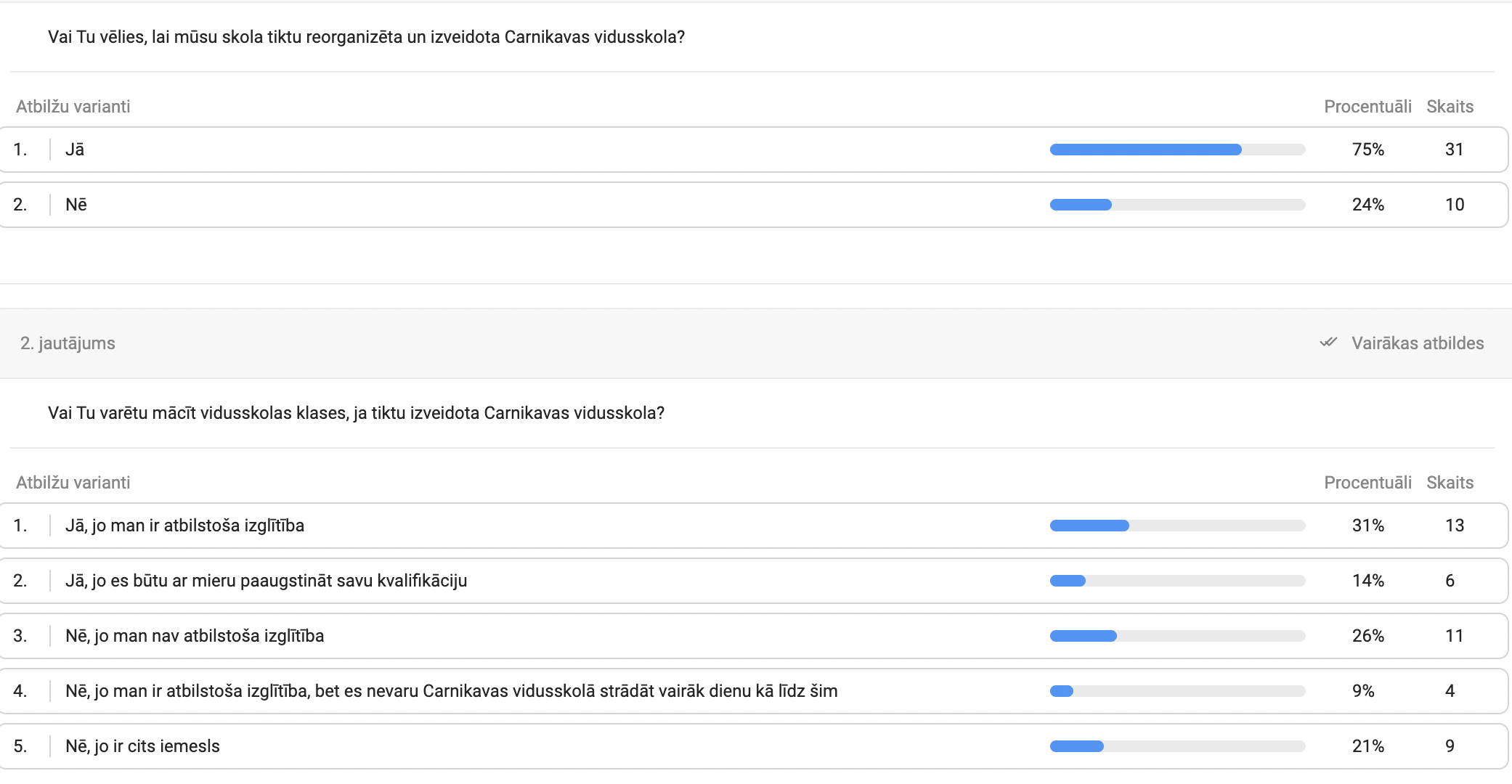 8. un 9. klašu skolēnu vecāku aptauja
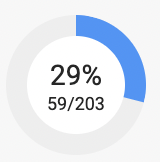 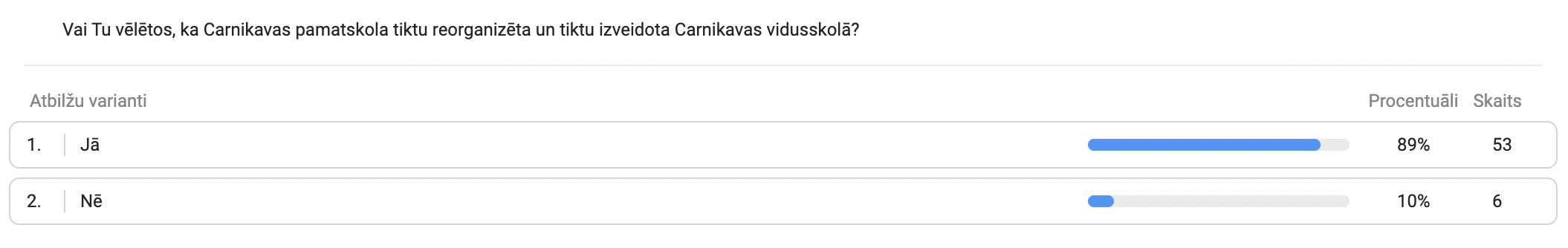 8. un 9. klašu skolēnu aptauja
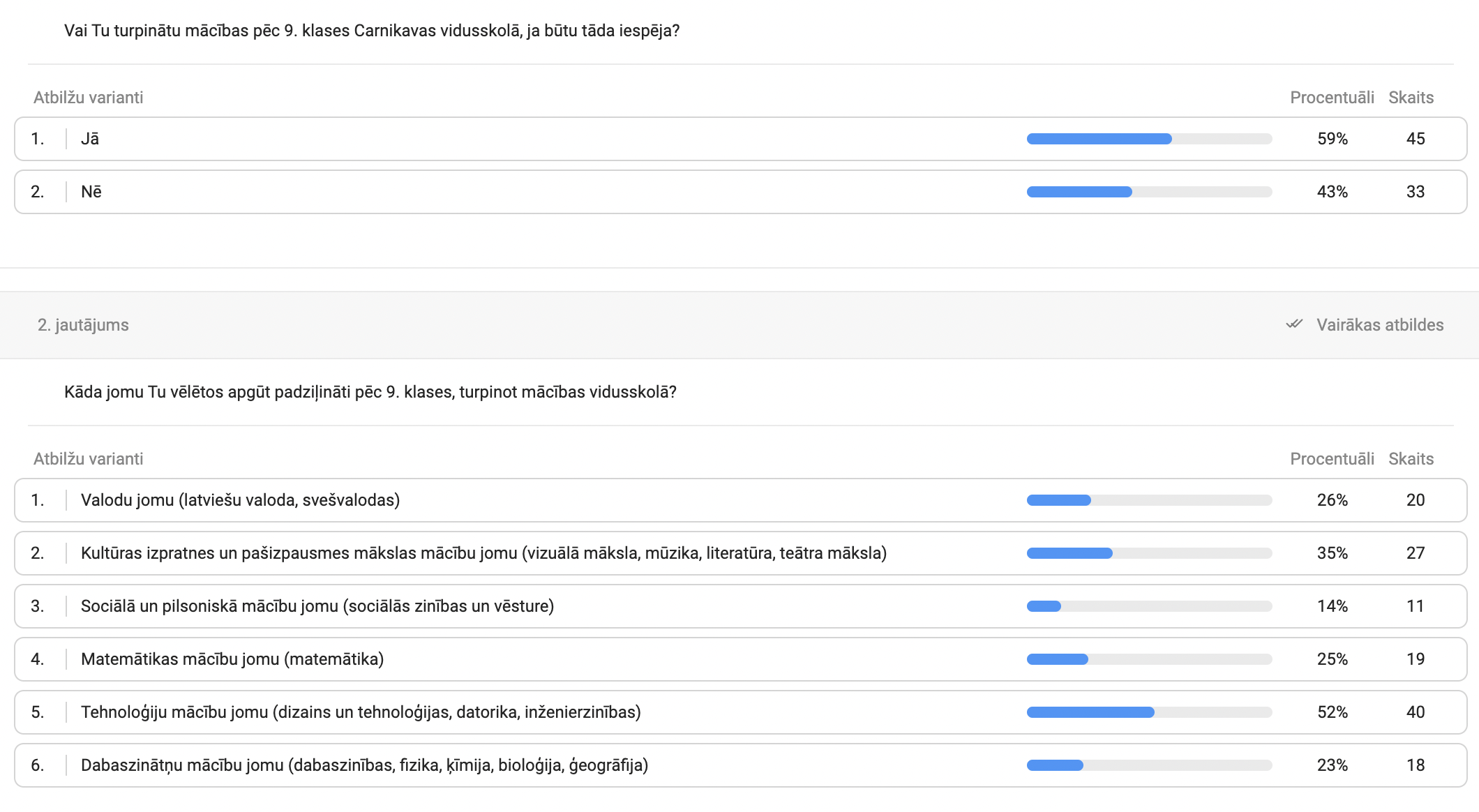 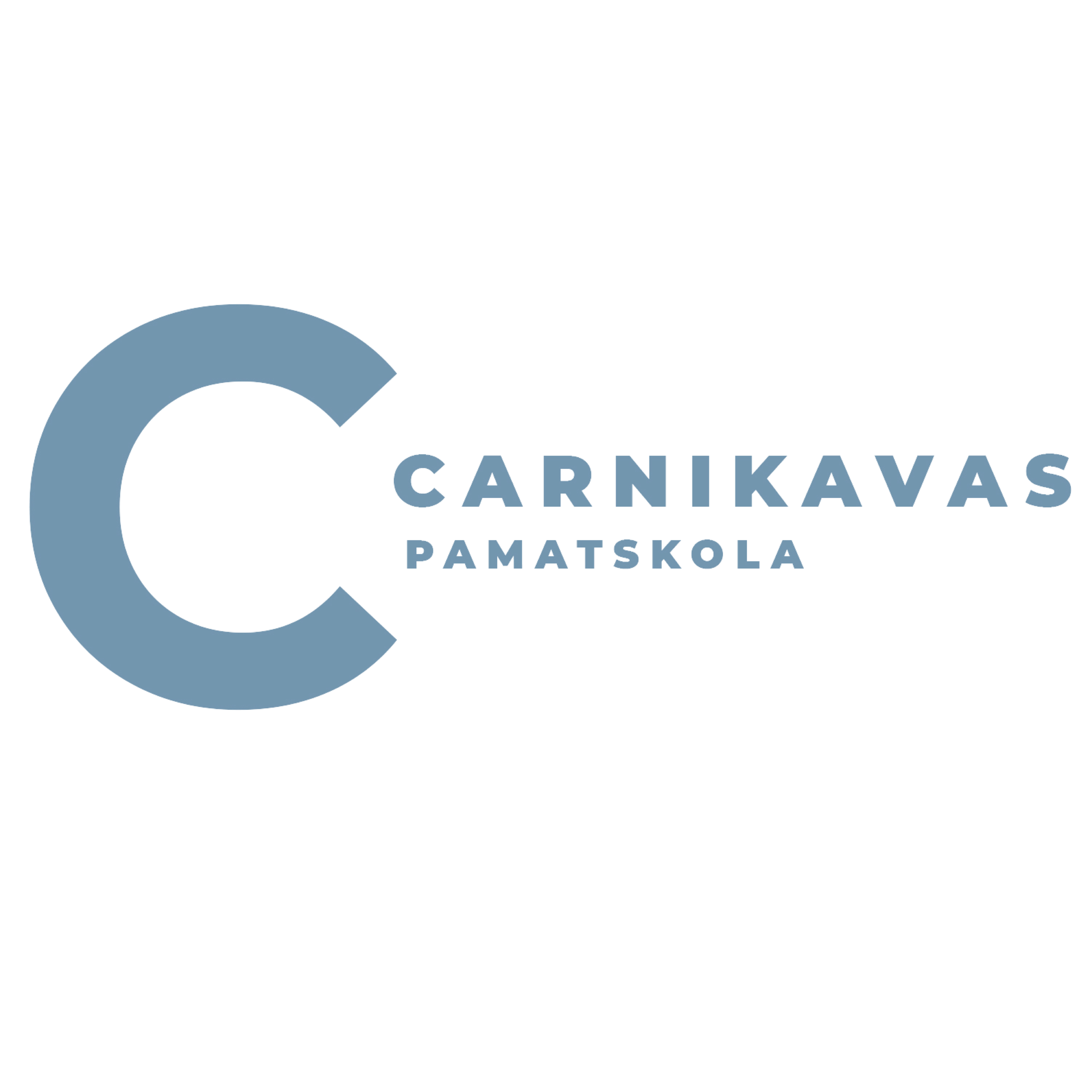 Pedagogu aptauja
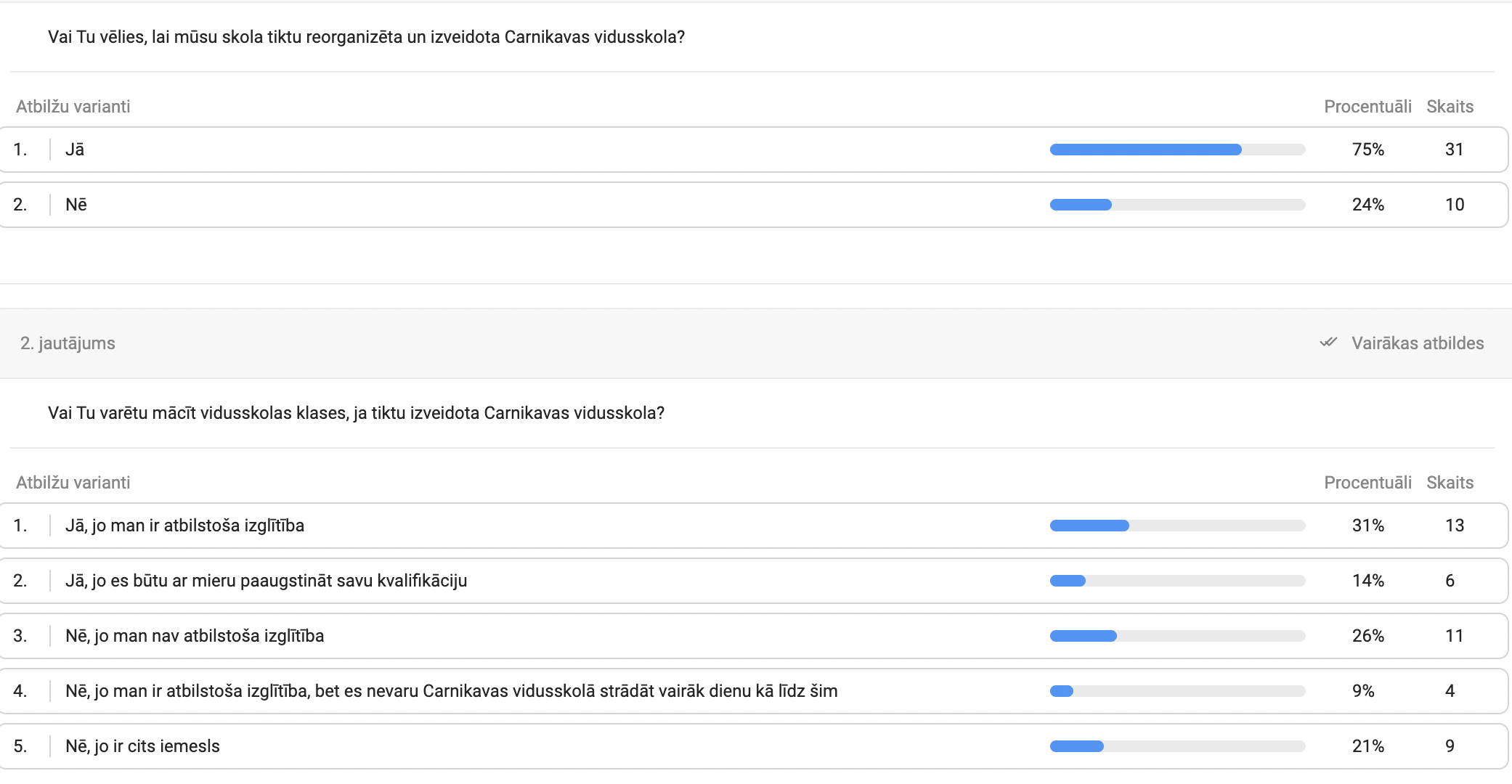 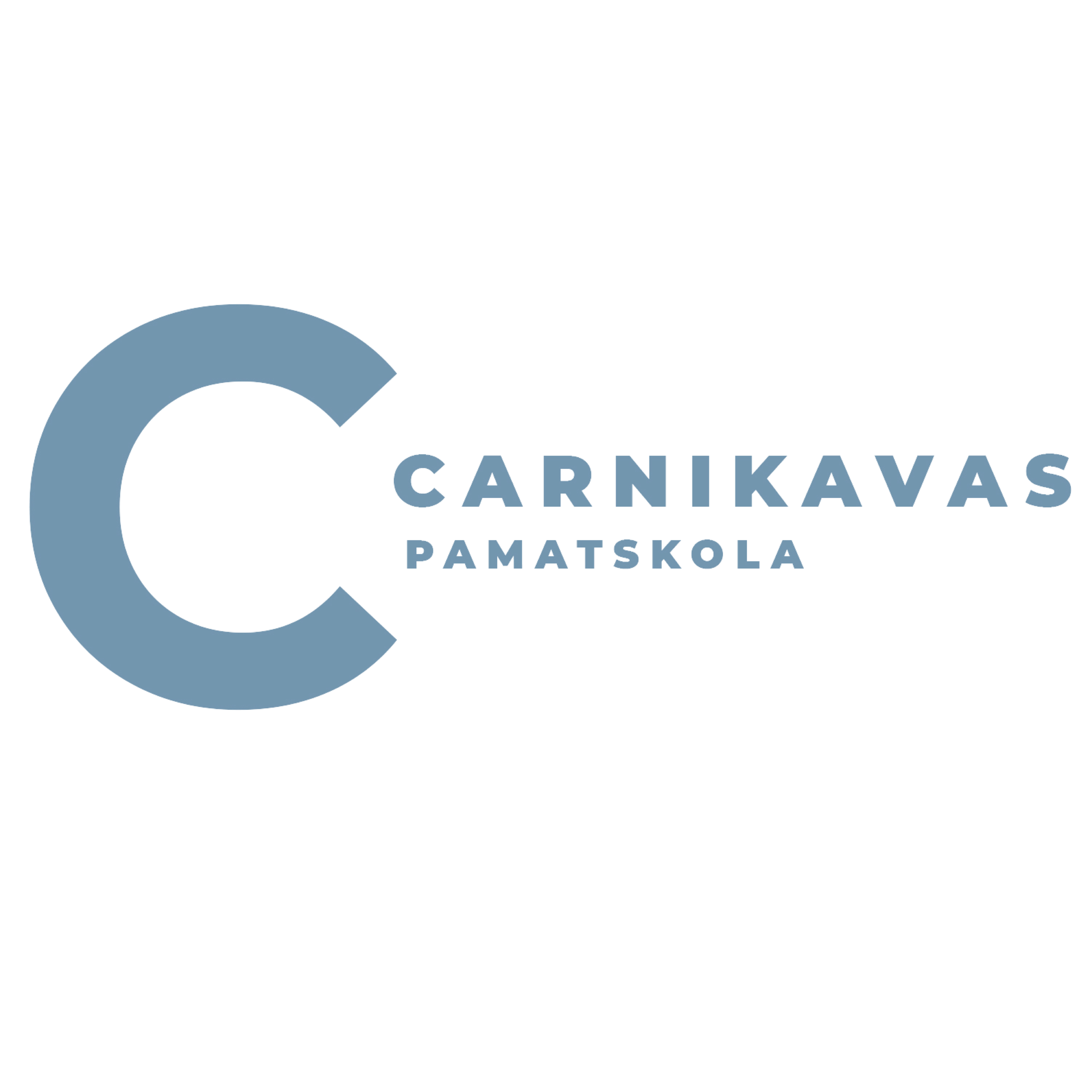 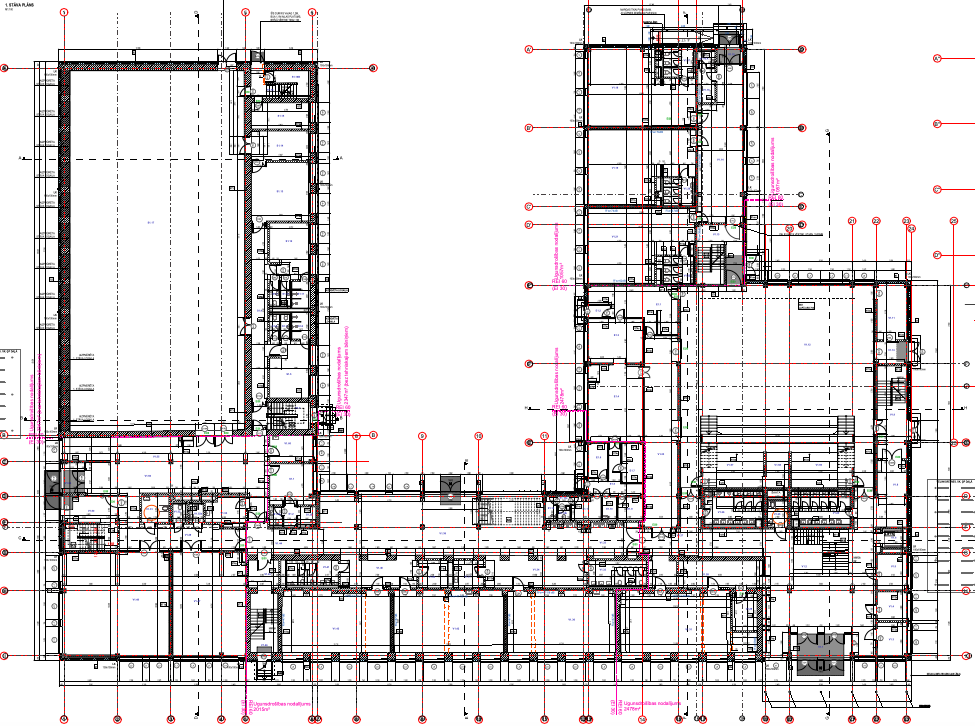 1. stāvs
S1.13
Kultūras izpratnes un pašizpausmes mākslā
Veselības un fiziskās aktivitātes
ĀNMS
CPS un ĀNMS
1. – 3. klases
S1.17
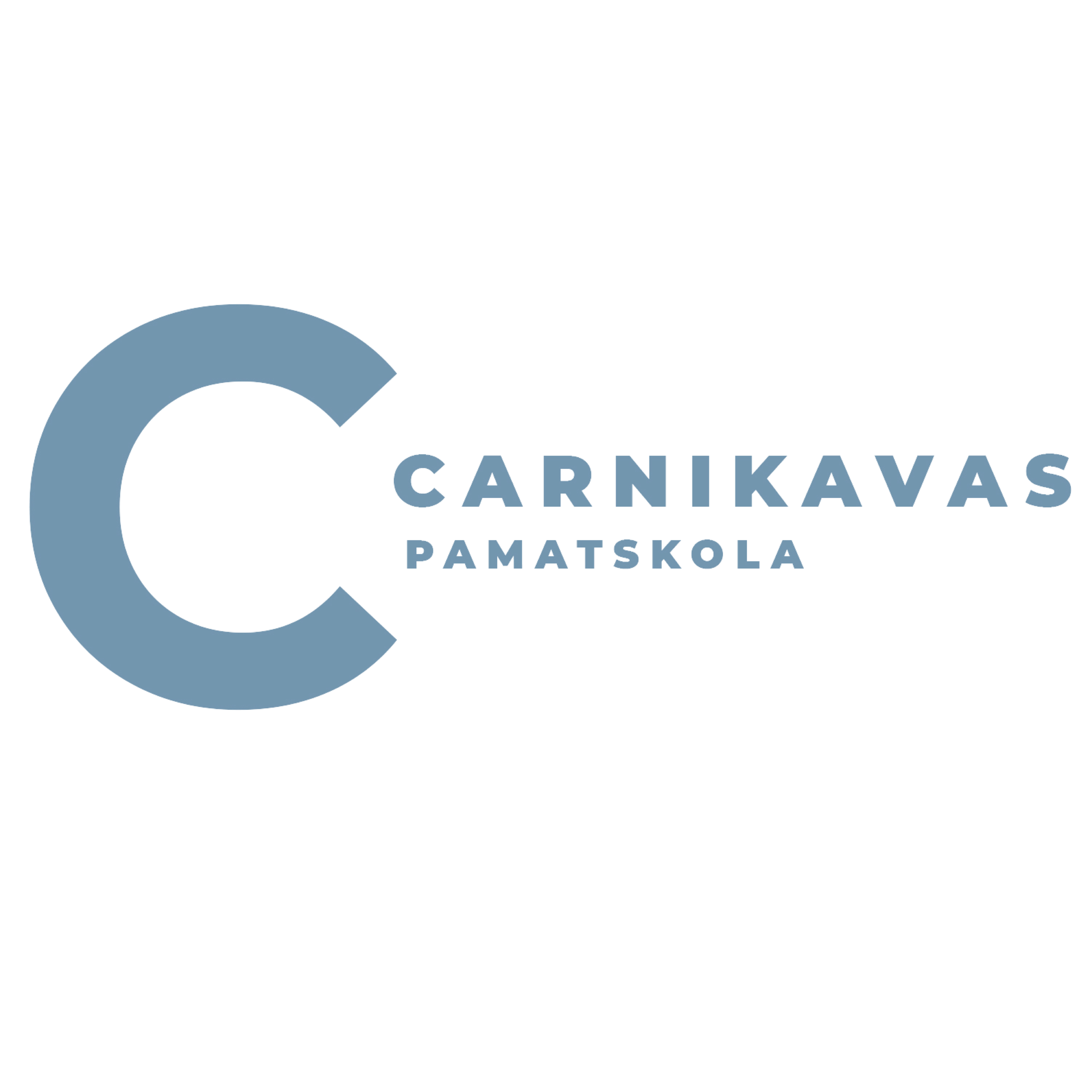 V1.47
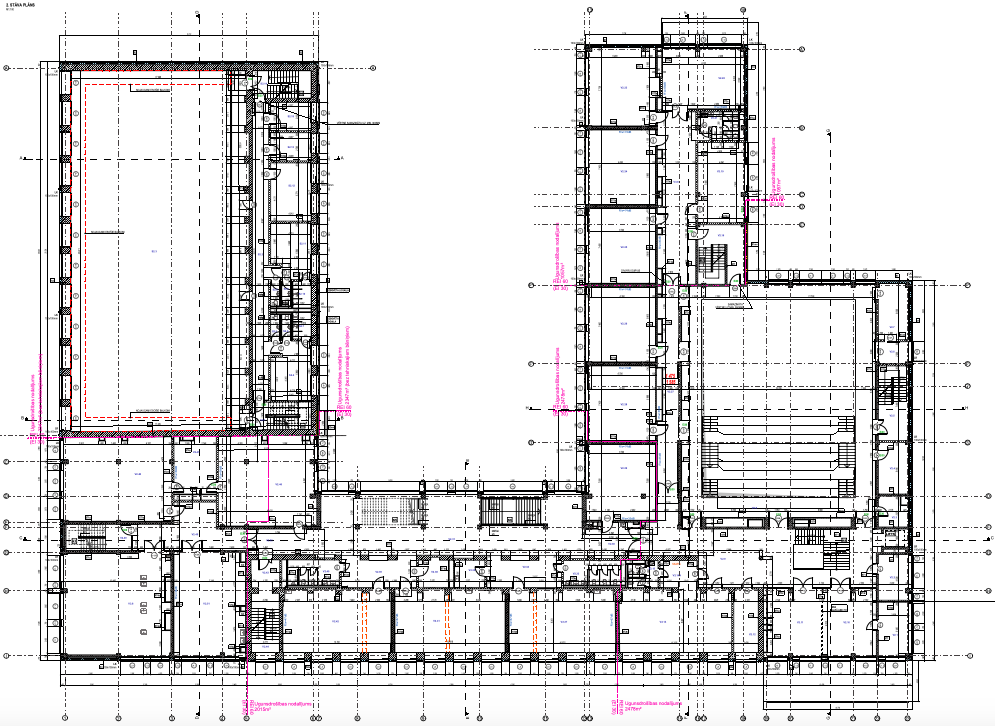 2. stāvs
V2.22
V2.23
Valodu
Kultūras izpratnes un pašizpausmes mākslā
V2.25
Tehnoloģiju
ĀNMS
V2.27
CPS un ĀNMS
1. – 3. klases
V2.48
V2.28
V2.46
V2.29
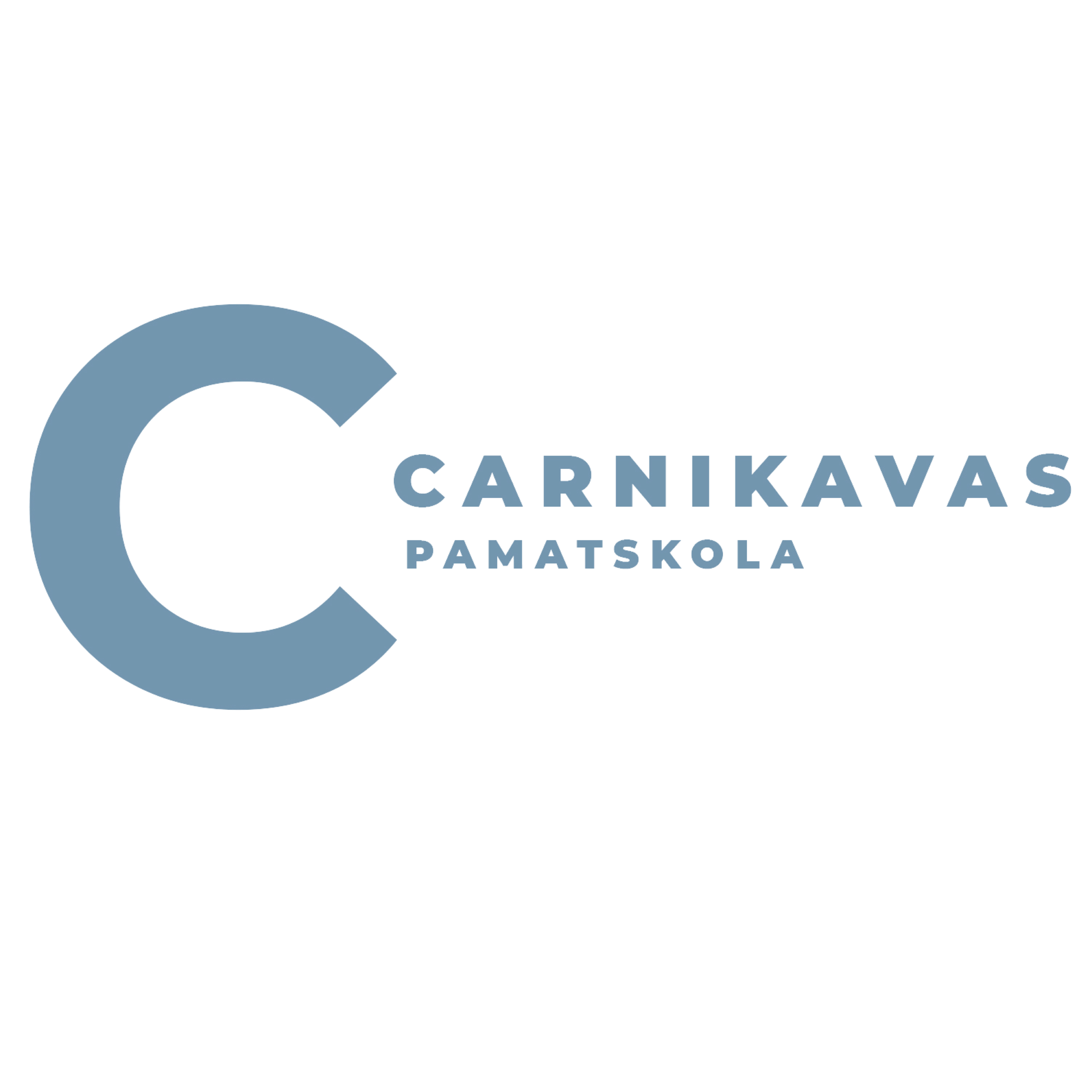 V2.50
V2.51
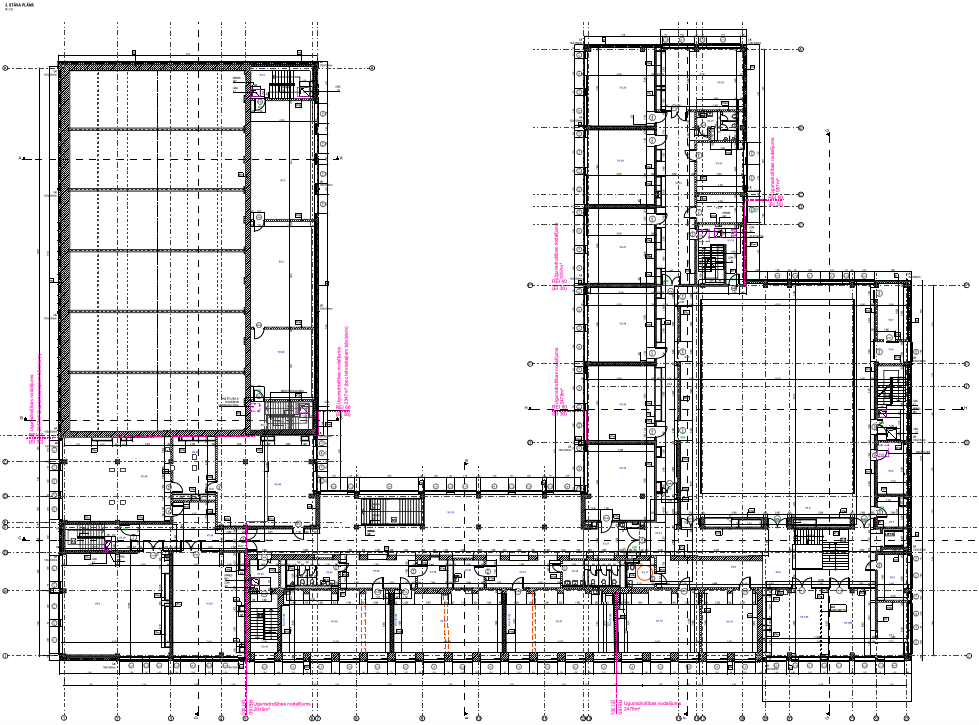 3. stāvs
V3.25
V3.24
Valodu
V3.26
Sociālā un pilsoniskā
Kultūras izpratnes un pašizpausmes mākslā
V3.27
Dabaszinātņu
V3.28
Matemātikas
V3.29
ĀNMS
V3.48
1. – 3. klases
V3.30
V3.46
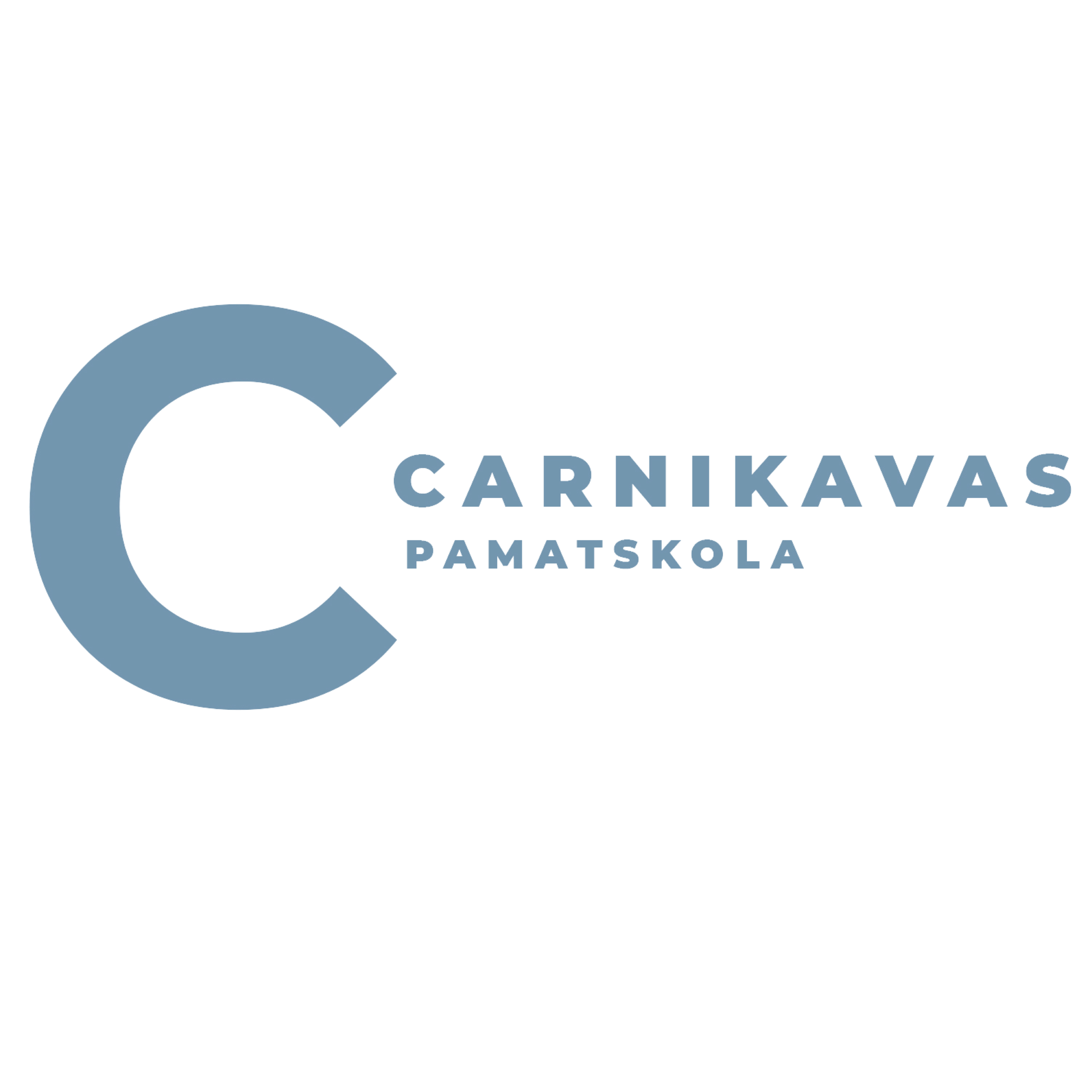 V3.10
V3.11
V3.16
V3.52
V3.51
CPS kabinetu noslodze
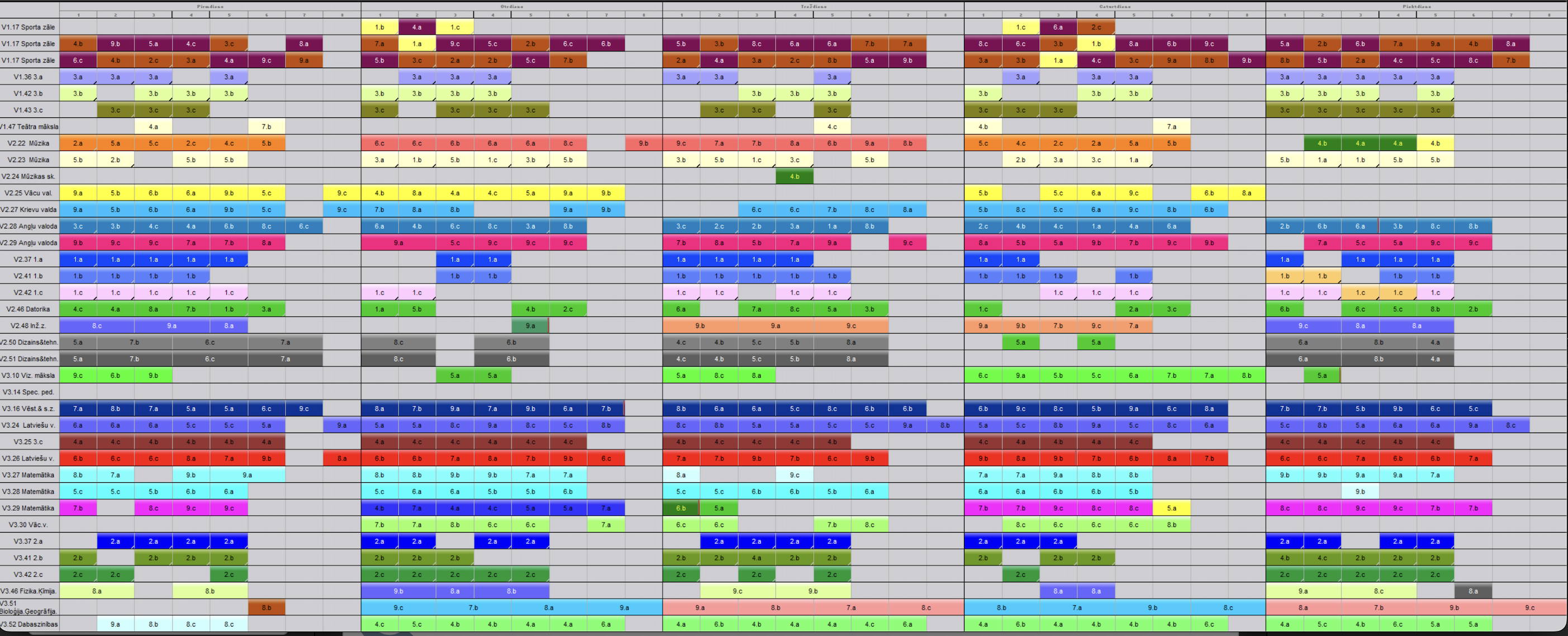 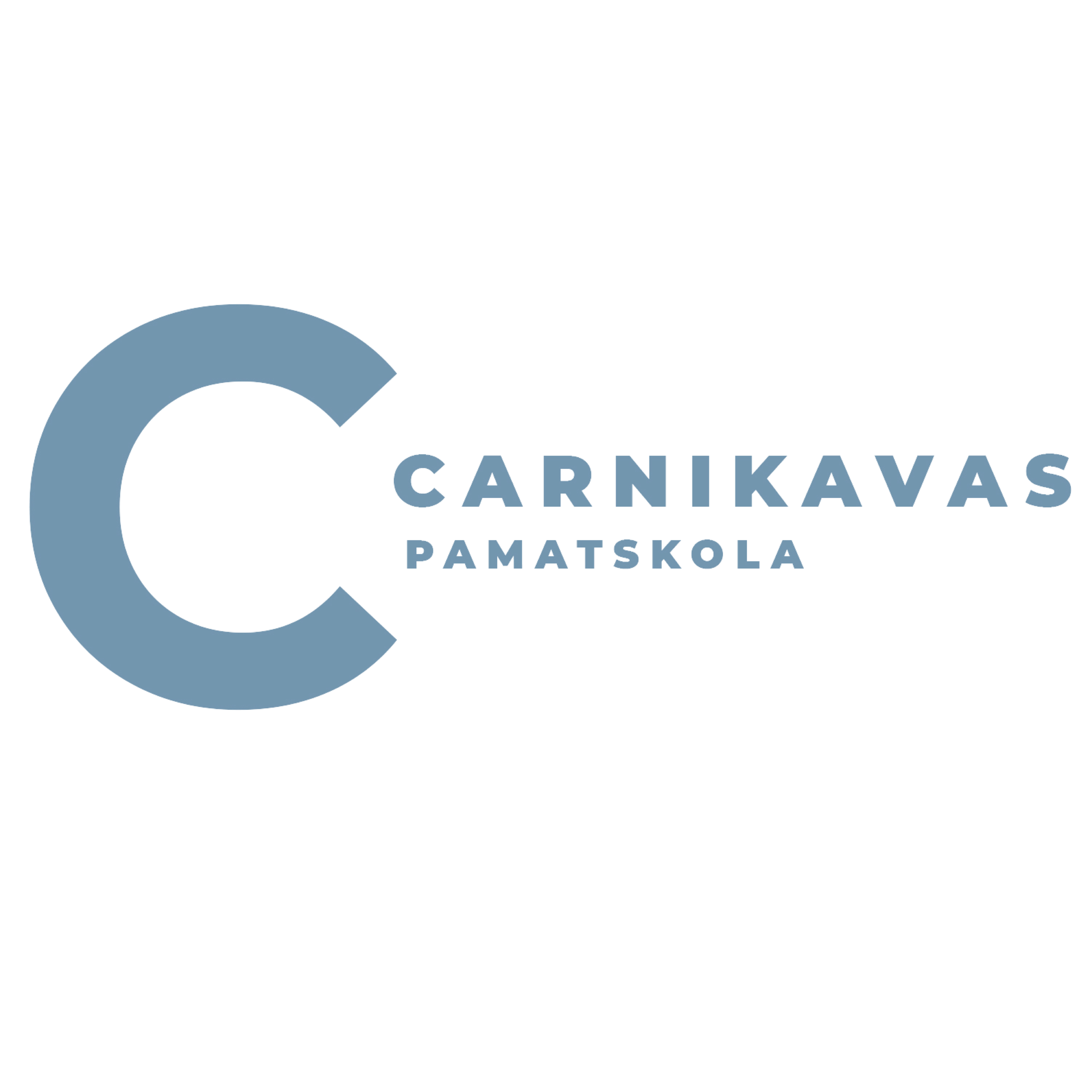 ĀNMS kabinetu noslodze
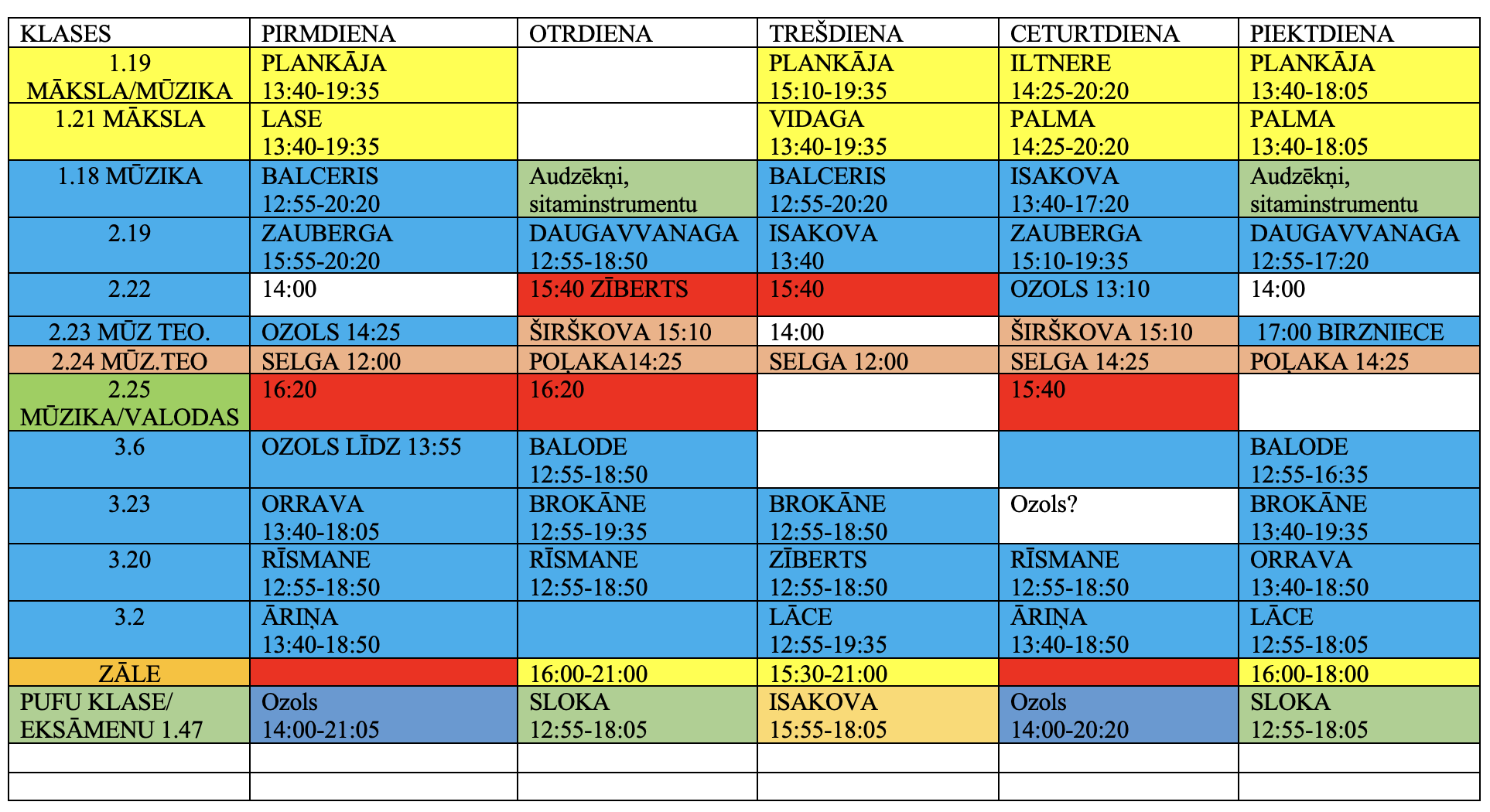 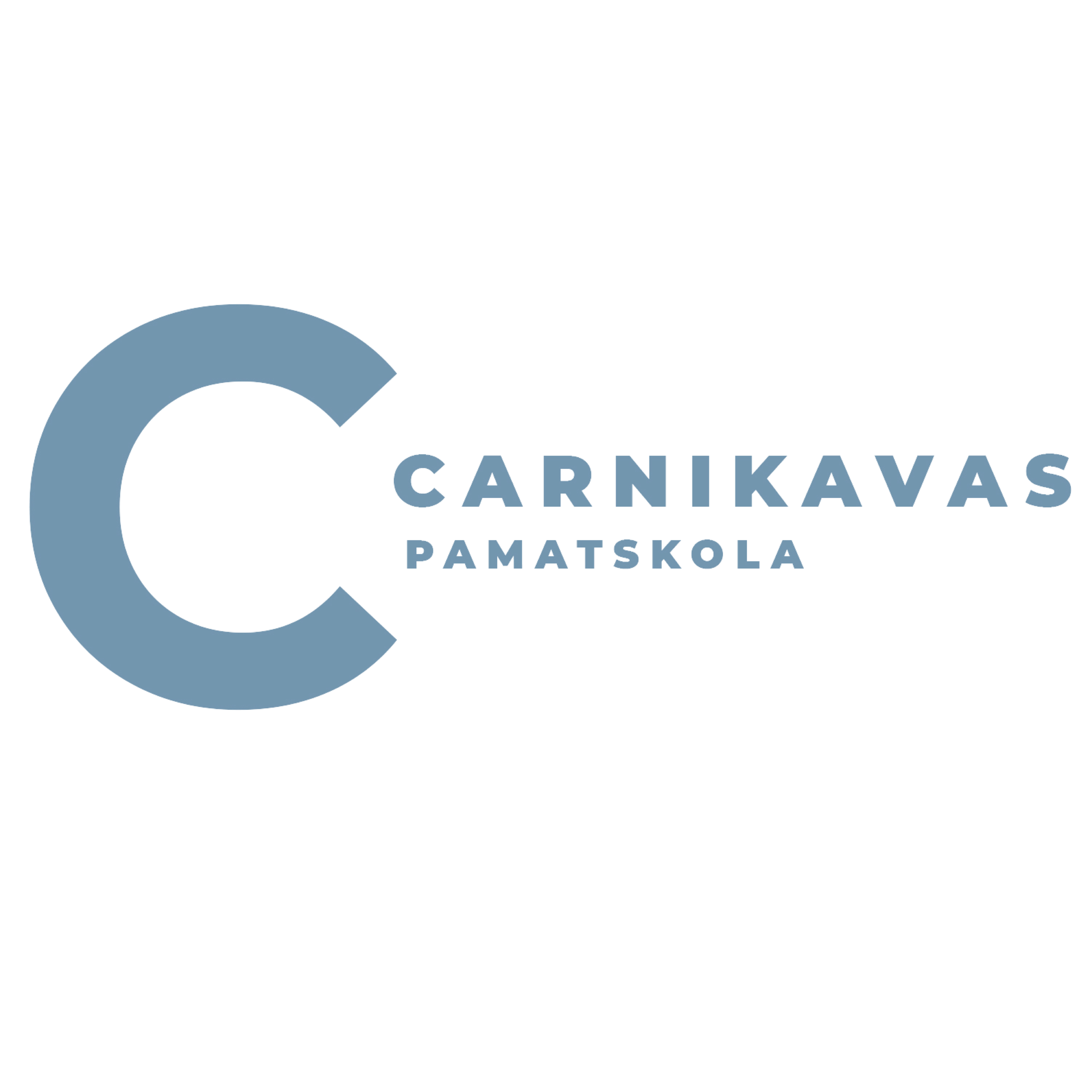 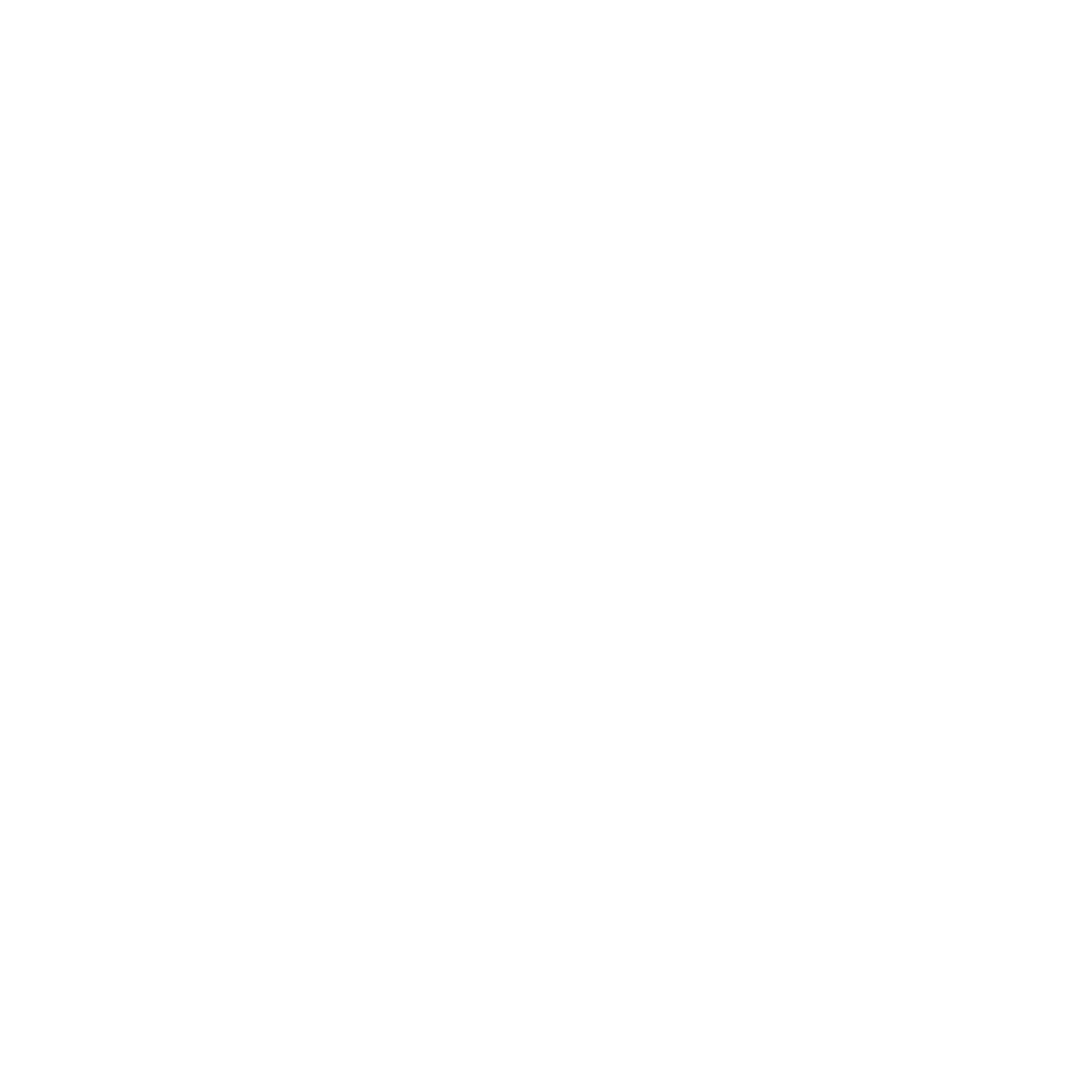 VIDUSSKOLA